Donor Coordination Forum Meeting

Donor Mapping Report 2011 – 2012



Edina Topčagić
Head of Division for the Coordination and Mobilisation of International Aid



Sarajevo, 16 April 2013
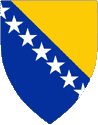 BOSNIA AND HERZEGOVINA
Ministry of Finance and Treasury
DMR 2011-2012
Result of the joint efforts of the domestic and international acters involved in the development activities in Bosnia and Herzegovina;

Conducted by the Ministry of Finance and Treasury without financial support of donors

Adopted by the Council of Ministers of BiH, on the 37th   session, held on January 30, 2013
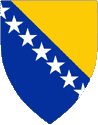 BOSNIA AND HERZEGOVINA
Ministry of Finance and Treasury
About the DMR 2011 - 2012
Coordination, Analysis, Preparation of the Report, Sending to CoM
Provided responses to Questionnaire
Update of DMD, Provided responses to Questionnaire
Enhance cooperation for socio–economic development
improve donor coordination and aid effectivnes 
and transparency in the ODA resources utilisation.
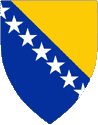 BOSNIA AND HERZEGOVINA
Ministry of Finance and Treasury
Main findings of the DMR 2011 - 2012
Total allocation of DCF members €541,36 million in 2011. 

€171,26 million in the form of grants; 
€370,10 million in the form of loans. 

Total allocation of DCF members €443,68 million, by 31.07. 2012.

 €176,31 million in the form grants;
 €267,37 million in the form loans.
32%
68%
40%
60%
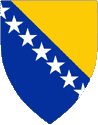 BOSNIA AND HERZEGOVINA
Ministry of Finance and Treasury
Main findings of the DMR 2011 - 2012
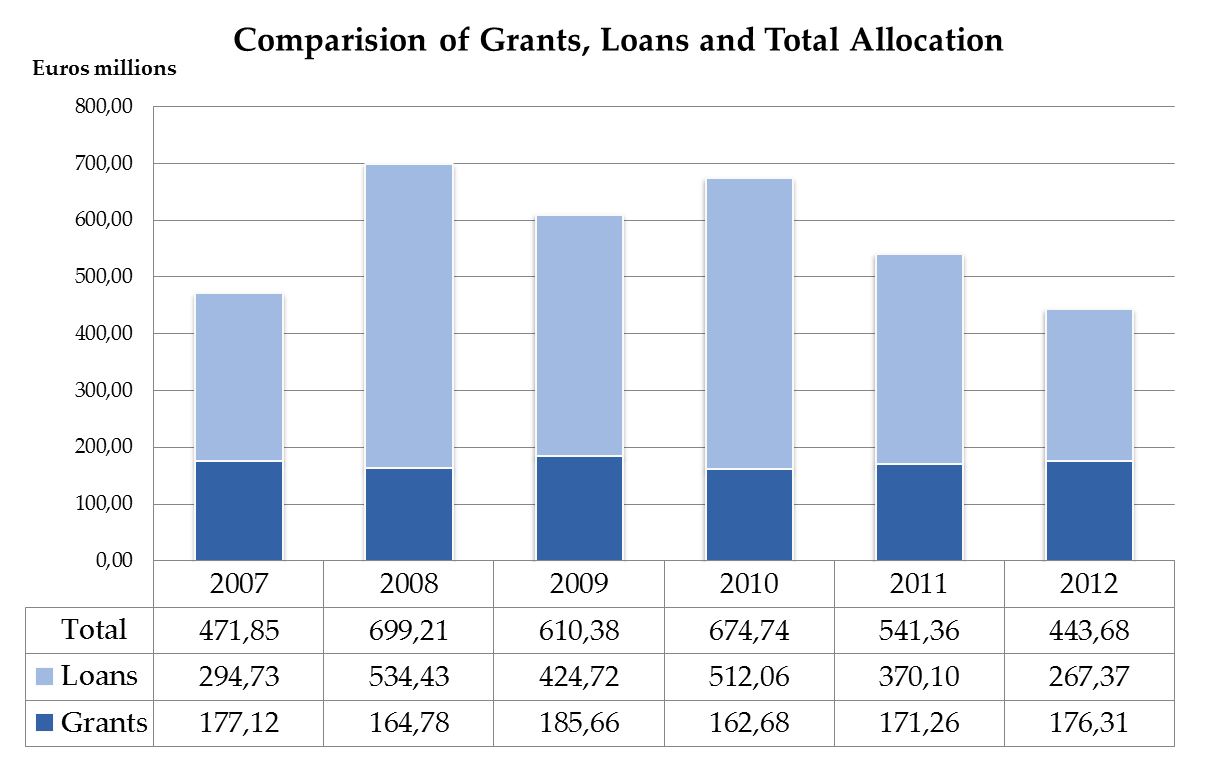 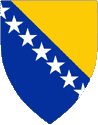 BOSNIA AND HERZEGOVINA
Ministry of Finance and Treasury
Main findings of the DMR 2011 - 2012
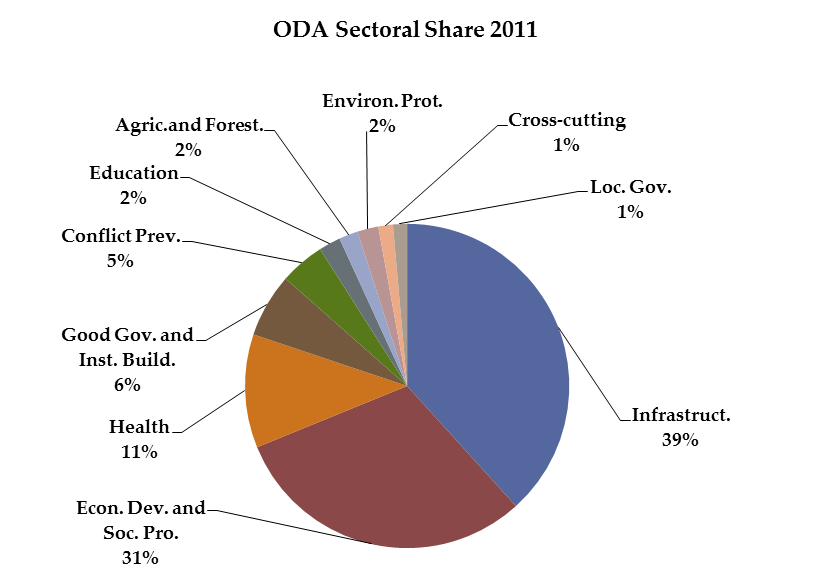 The structure of investments in the Sectors in the first seven months of 2012, similar to the structure in 2011.
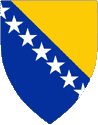 BOSNIA AND HERZEGOVINA
Ministry of Finance and Treasury
Main findings of DMR 2011 - 2012
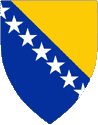 BOSNIA AND HERZEGOVINA
Ministry of Finance and Treasury
DMR 2011-2012
The Way Forward - Conclusions of the CoM BiH
MoFT should work on:
Further improvement of the cooperation with the DCF members, 
Facilitating efficient use of ODA resources, in line with  the priorities of BiH and principles of the Paris Declaration on Aid Effectiveness;
Including new donors in the DCF membership, in order to achieve a comprehensive and transparent insight into the use of the ODA resources in BiH.
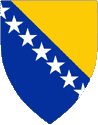 BOSNIA AND HERZEGOVINA
Ministry of Finance and Treasury
DMR 2011-2012
Donor Mapping Report 2011 – 2012 is available at:

www.donormapping.ba 
             www.mft.gov.ba
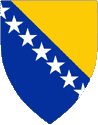 BOSNIA AND HERZEGOVINA
Ministry of Finance and Treasury
Thank you!
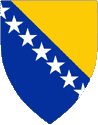 BOSNIA AND HERZEGOVINA
Ministry of Finance and Treasury